2014 – 2015 Rebecca Caudill Book Award
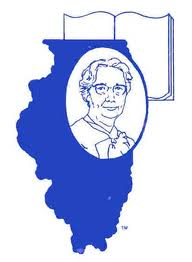 [Speaker Notes: This template can be used as a starter file for a photo album.]
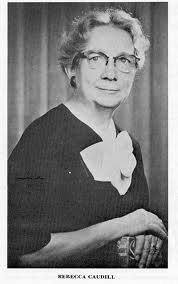 Introducing
Rebecca caudill
Why?
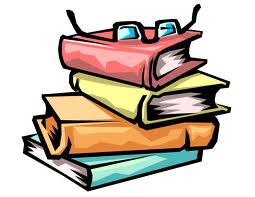 - try new books- reading for pleasure- Reading and writing- Prizes
The Prizes
3 books  - Homework Pass (and vote for the state award!)

6 books  - $5 Gift Certificate to Scholastic Book Fair

10 books - Special Lunch!

15 books – Mystery Prize

Entire List - $10 Gift Card to Target
 

*Each book read will also increase the chances of winning the grand prize: $20 Target Gift Card!
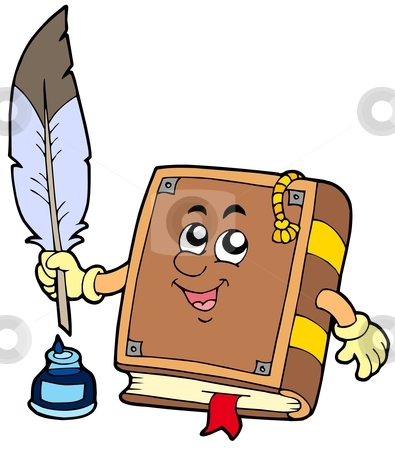 How?
Read and Report!
Create a Book Trailer Using Animoto
Fill out a form…
or
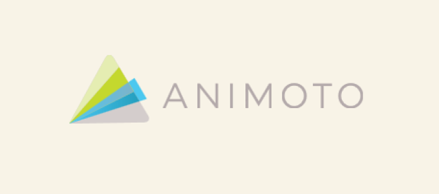 How?
Reading and Reporting
When?
Voting 
Our program
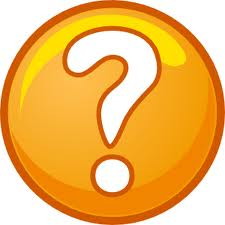 Questions?